Евтушенко Евгений Александрович
18 июля 1932 
(79 лет)
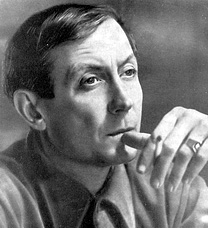 Евгений Евтушенко, Андрей Вознесенский, Бэла Ахмадулина, Роберт Рождественский, Булат Окуджава – поэты – «шестидесятники». Они начали свой литературный  путь во времена хрущевской «оттепели»,. Поэзия этих лет могла ответить на духовные и эстетические запросы читателей и вызывала их живой интерес.
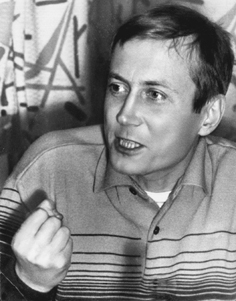 Это было связано с начавшимися изменениями в стране в связи с решениями 20 съезда компартии о «культе личности». Люди пытались переосмыслить  прошлое, оценить настоящее, и поэзия  стала кратчайшим путем к сердцу читателя. Молодые поэты живо откликнулись  на перемены в жизни страны, общества. Их голоса уверенно зазвучали на поэтических вечерах, встречах,  концертах – поэзия становилась трибуной общественного сознания, мнения. Толпы людей стекались на стадионы, в концертные залы, дома культуры, чтобы послушать стихи молодых поэтов, в которых  понимались проблемы активного  отношения к жизни, ее совершенствования,  ответственности перед временем и человеком.
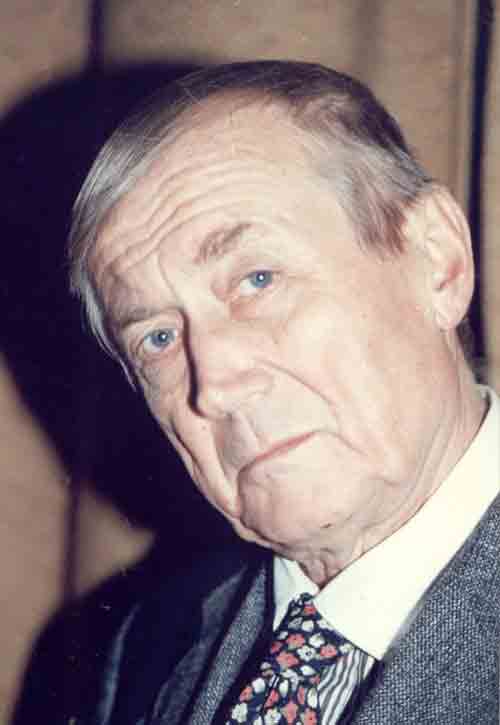 Поэтическим лидером периода «оттепели» стал Евгений Александрович Евтушенко, талантливый поэт, в котором  сочетались артистизм и большая трудоспособность. Тематика его творчества разнообразна, он умел откликнуться на все происходящее в обществе, отозваться на волнующие людей вопросы. Он стал  одним из первых, кто осознал себя поэтом  нового поколения.
Отец Евгения Евтушенко геолог и поэт-любитель Александр Рудольфович Гангнус. 
В 1944, по возвращении из эвакуации в Москву, мать поэта, Зинаида Ермолаевна Евтушенко , геолог, актриса, Заслуженный деятель культуры РСФСР, поменяла фамилию сына на свою девичью, — при оформлении документов для смены фамилии, была сознательно допущена ошибка в дате рождения: записали 1933 г., чтобы не получать пропуска, который положено было иметь в 12 лет
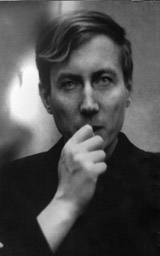 Начал печататься в 1949, первое стихотворение опубликованно в газете «Советский спорт».
С 1952 по 1957 г. учился в Литературном институте им. М. Горького. Исключён за «дисциплинарные взыскания», а также — за поддержку романа Дудинцева«Не хлебом единым».
В 1952 году выходит первая книга стихов «Разведчики грядущего», — впоследствии автор оценил её как юношескую и незрелую.
В 1952 году стал самым молодым членом Союза писателей СССР, минуя ступень кандидата в члены СП.
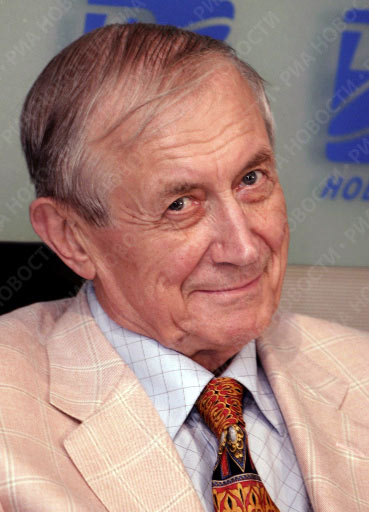 «Меня приняли в Литературный институт без аттестата зрелости и почти одновременно в Союз писателей, в обоих случаях сочтя достаточным основанием мою книгу. Но я знал ей цену. И я хотел писать по-другому». 
— Евтушенко, «Преждевременная автобиография».
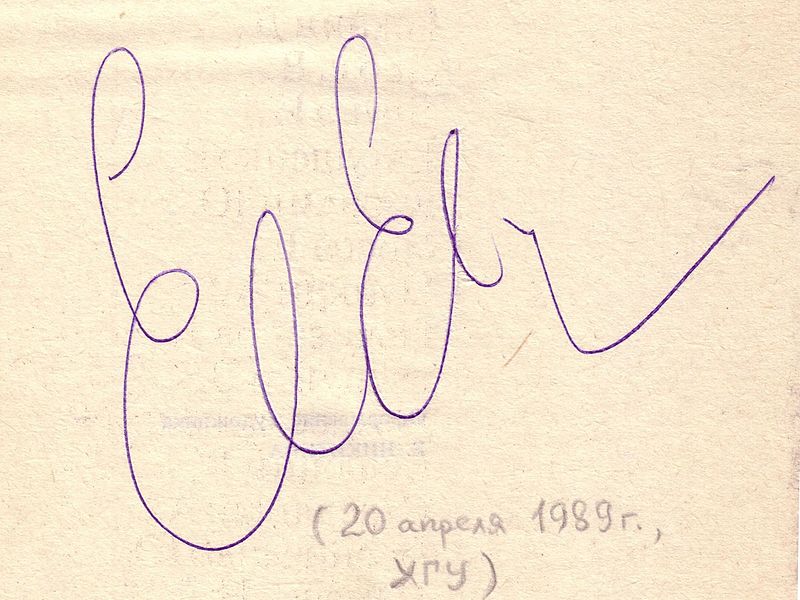 Литературный стиль и манера Евтушенко давала обширное поле деятельности для критики. Его часто упрекали в славословии, пафосной риторике и скрытом самовосхвалении. Критики упрекают Евтушенко в скрытом подражании Маяковскому, который оказал, несомненно, глубокое влияние на творчество поэта.
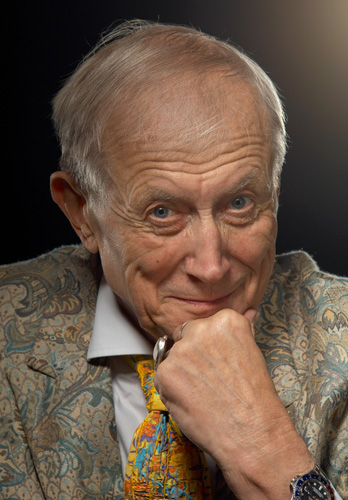 Личная жизнь
Евгений Евтушенко был официально женат 4 раза. Его жёны:
Белла Ахмадулина, известная поэтесса (1954);
Галина Сокол-Луконина (1961), сын Петр;
Джен Батлер, ирландка, его страстная поклонница (1978), сыновья Александр и Антон;
Мария Владимировна Новикова (1987), сыновья Евгений и Дмитрий.
Всего у Евтушенко 5 сыновей.
Интересные факты

Владеет английским, испанским, итальянским и французским языками
Любимый поэт и писатель — Александр Сергеевич Пушкин.
Американский обозреватель Роберт Шелтон в номере газеты New York Times за 28 октября 1963 года сравнивает молодого Боба Дилана с Евтушенко «…perhaps an American Yevtushenko (the Russian poet).»
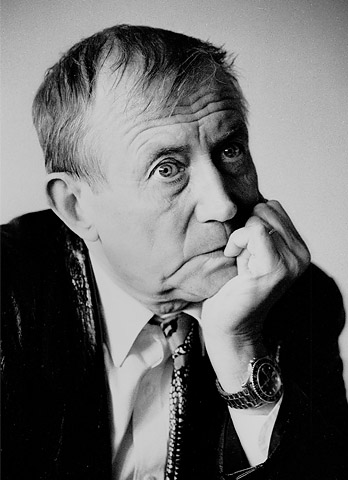 Некоторые источники сообщают, что Е. А. Евтушенко сотрудничал с КГБ, выполняя роль «агента влияния».
 Евтушенко открыл в подмосковном Переделкине музей-галерею, приурочив это событие к своему дню рождения 18 июля 2010 года. В музее представлена личная коллекция картин, подаренных Евтушенко известными художниками - Шагалом, Пикассо. Есть редчайшая картина Эрнста, одного из родоначальников сюрреализма. Музей работает в специально построенном рядом с дачей поэта здании.
 Супермикрокнига со стихотворением «Волга» имеет размер 0,5 х 0,45 мм, и является одной из 10 самых маленьких книг в мире.
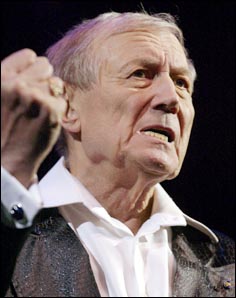 Та,у которой я украден,в отместку тоже станет красть 
Не сразу этим же ответит,а будет жить с собой в борьбеи неосознанно наметиткого-то дальнего себе.О, скольконервныхи недужных,ненужных связей,дружб ненужных!Куда от этого я денусь?!О, кто-нибудь,приди,нарушьчужих людей соединённостьи разобщённостьблизких душ!
Со мною вот что происходит….
Со мною вот что происходит:ко мне мой старый друг не ходит,а ходят в мелкой суетеразнообразные не те.И онне с теми ходит где-тои тоже понимает это,и наш раздор необъясним,и оба мучимся мы с ним.Со мною вот что происходит:совсем не та ко мне приходит,мне руки на плечи кладёти у другой меня крадёт.А той -скажите, бога ради,кому на плечи руки класть?.